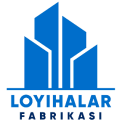 “Суний мармар ишлаб чиқариш”
Лойиҳа тавсифи
Лойиҳа манзили
Лойиҳанинг иқтисодий кўрсаткичлари
Лойиҳанинг харажатлар тақсимоти
Наманган вилояти
Лойиханинг ишлаб  
 чиқариш қуввати   
 йилига – 1 658 880  м2
Суний мармар
Ўз-ўзини қоплаш (PP)
Бино қуриш
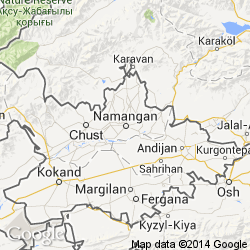 0,0 млн.
  сўм
1 йил
Ички даромадлилик даражаси(IRR)
Бошқа харажатлар
Соф жорий қиймат (NPV)
Ускуналар
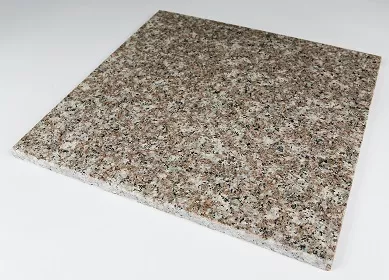 25 млн.
   сўм
560 млн.
   сўм
359 млн
     сўм
79%
Инвестиция қайтими (ROI)
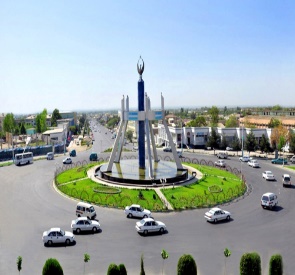 100%
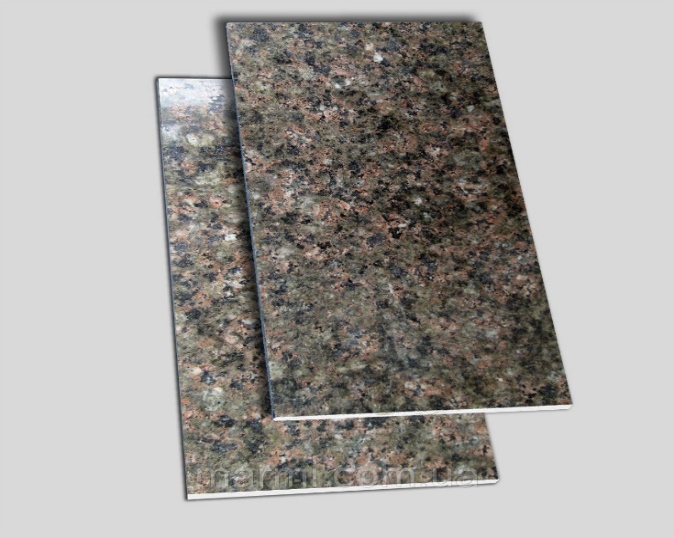 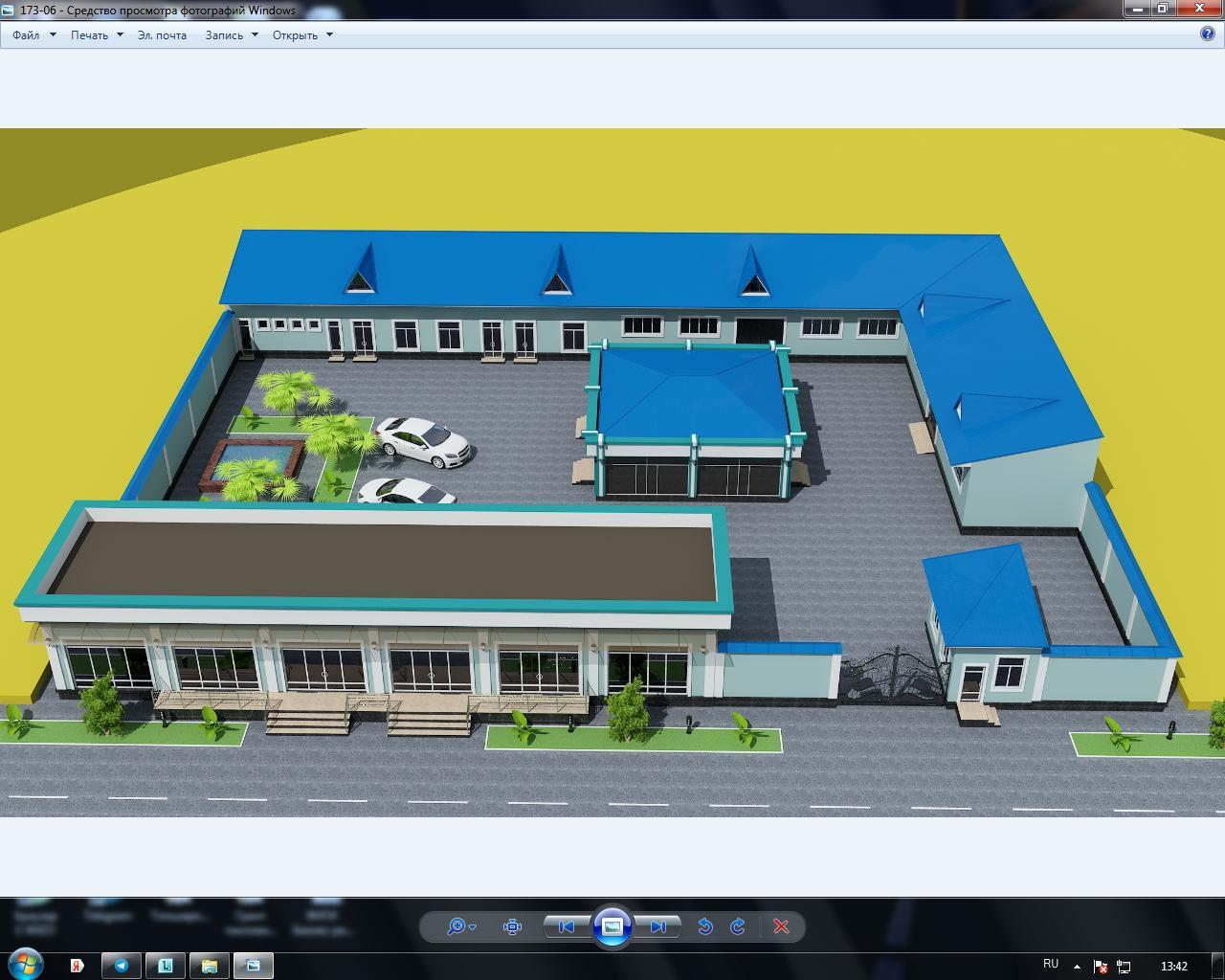 Ишчи ўрин сони
Ўз маблағи
8 нафар
Лойиҳа қиймати
585
МЛН.СЎМ
585
МЛН.СЎМ
Ишга тушиш вақти
Банк кредити
2021-2022
0,0
МЛН.СЎМ